Урок-квестз математики «Подорожуємо країною Мультляндія »                                                                      1 клас
Підготувало 
вчитель початкових класів Воскрнсенської ЗОШ І-ІІІ ступенів
Трофимчук В. С.
Тема. Набуваємо досвіду. Закріплення додавання і віднімання одноцифрового числа від двоцифрового
Мета: закріпити навички додавання і віднімання одноцифрового числа від двоцифрових чисел на практиці; розвивати математичне мовлення, логічне мислення, кмітливість, креативність, спостережливість, вміння працювати в команді; виховувати інтерес до математики.
Місце проведення: класна кімната
 
Тривалість: 35 хвилин
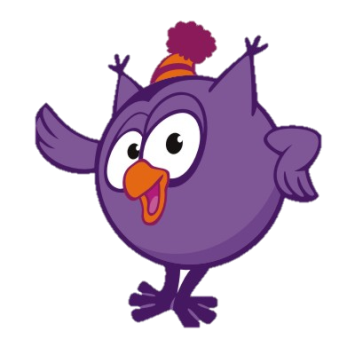 Сюжет
Пропоную учням відправитись у подорож до країни Мультляндії і допомогти жителям цієї країни. В цій країні з’явилася зла відьма і зачарувала її жителів. Вчитель пропонує учням допомогти жителям країни Мультляндії, яких зачарувала зла відьма. Діти стають  рятівниками.
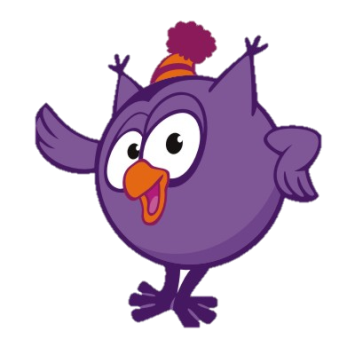 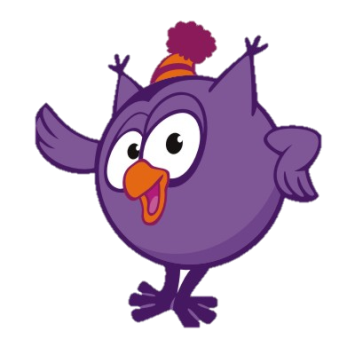 Механіка гри
Діти об’єднані  у 4 команди по 4-5 осіб за кольоровими емблемами у вигляді геометричних фігур. До кожної команди приєднуються дорослі (це учні 5 класів - 4 чоловіки ). Команди рухаються за картою, від зупинки до зупинки,  виконуючи різноманітні завдання. Після отримання підказки, та знаходження конверту з завданням, гравці виконують завдання й отримують нову підказку, доки не знайдуть скриньку з монетами-шоколадками. Сюрприз у скриньці для всіх команд-учасниць.
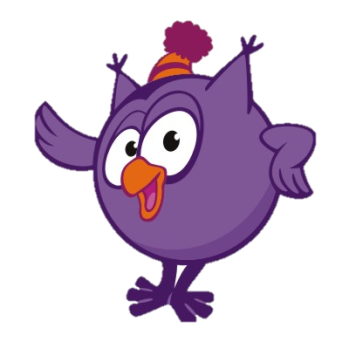 Оцінювання
Для того, щоб рухатися вперед, потрібно виконати правильно завдання. Команда, що виконує завдання першою, отримує найбільшу кількість фішок - 4, друга команда отримає - 3 фішки, третя команда - 2, і та команда, яка виконає завдання останньою – 1 фішку. Відповідно,та команда, яка назбирає найбільшу кількість фішок, стане переможцем, бо врятує найбільшу кількість героїв.
Маршрут
Команди рухаються один і тим же маршрутом. Завдання, які вони відшукують за допомогою підказок для всіх команд однакові. Маршрутний лист із списком усіх зупинок надається кожній команді, заповнюється учнями 5 класів.
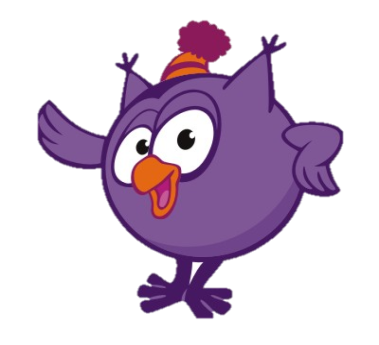 Маршрутний лист  команди
Станція «Математичних визначень»
 Станція «Ліс  Задач»

 Станція «Пустеля Виразів»

 Станція «Ребусна»
 
 Станція « Скарбів»
 
 
 
 
         Усього:
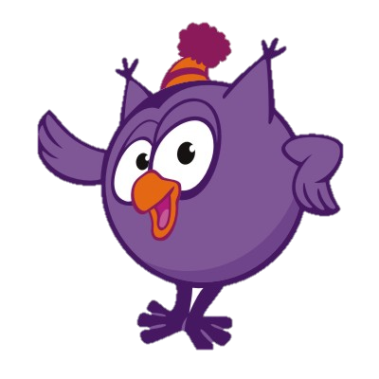 Станція 1 «Математичних визначень» Завдання 1. З’єднайте вираз з його визначенням, і ви дізнаєтеся кого у цьому селищі зачаклувала зла відьма.
45-3
								 Вираз з дужками                                           
 
                                                                   79- (4+3)
     Сума 							        Різниця
        
                                                                             30+5                                                          Вираз з дужками
Станція 2 «Ліс  Задач» Завдання 2. Розв’язати задачу та написати відповідь.
Задача 
     
       На ставку плавало 16 лебедів. До них припливло ще 3 лебеді. Скільки всього лебедів стало на ставку?
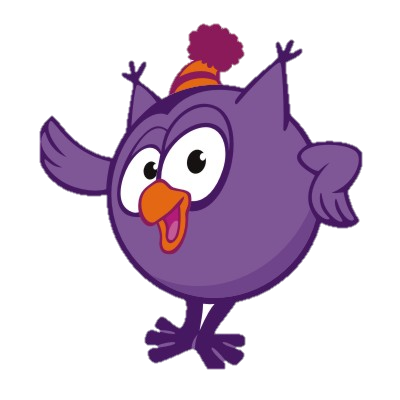 Станція 3 «Пустеля Виразів»
Завдання 3
   Розв’язуючи вирази, ви складете пазл з портретами героїв, які  потребують вашої допомоги.
 
                63+5=             72+7=     
                52+7=              44+3=
                76-4=               84–2=        
                47-5=                98-5 =
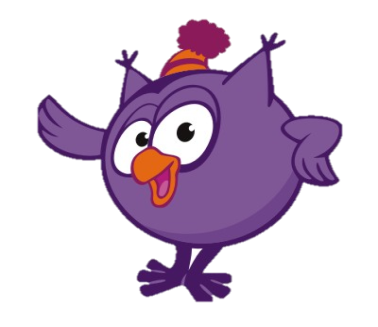 Станція 4 «Ребусна»
Ребуси
 с 3 бок (стрибок);
100 лиця (столиця);
100вп (стовп);                                 
 мі 100 (місто);
7’я (сім’я);                                     
 3 зуб (тризуб);
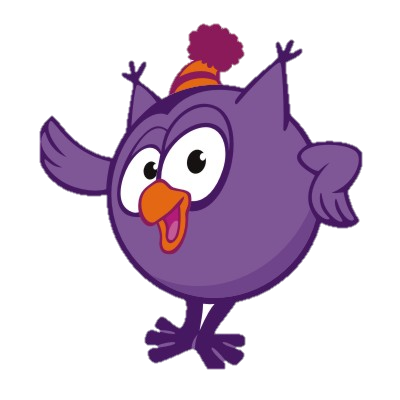 Станція 5  «Лабіринт» Завдання 5.    Щоб дібратися до скарбу і допомогти казковим героям ,  потрібно пройти по лабіринту
Підведення підсумківМонети- шоколадки  роздаються усім дітям
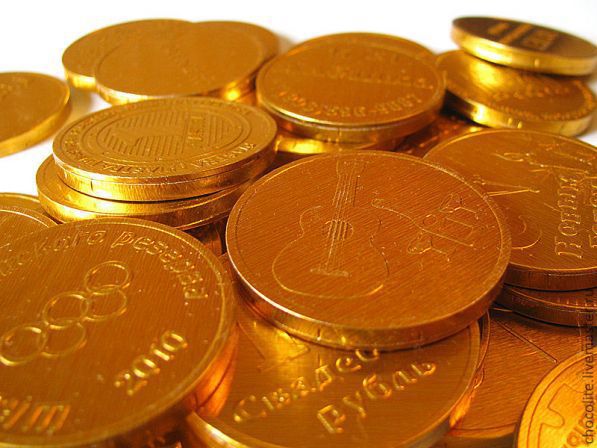 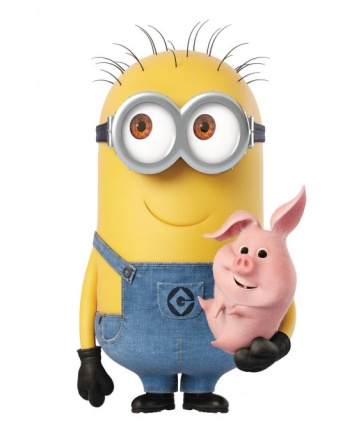 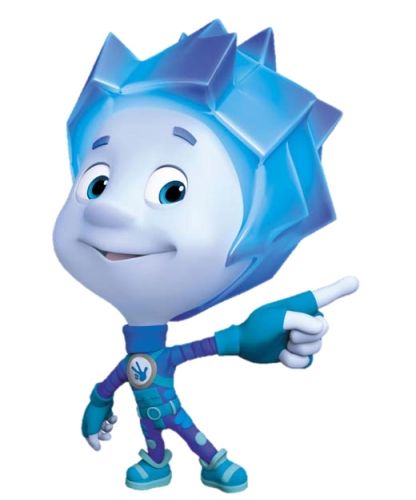 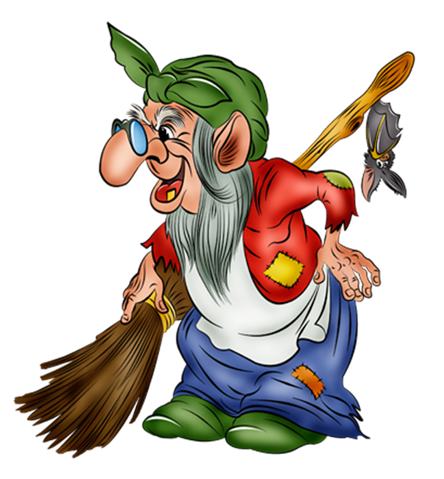